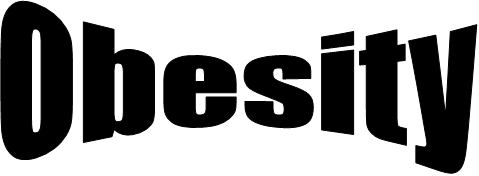 Obesity is a medical condition in which excess body fat has accumulated to the extent that it may have an adverse effect on health, leading to reduced life expectancy and/or increased health problems. 

People are considered obese when their body mass index (BMI), a measurement obtained by dividing a person's weight in kilograms by the square of the person's height in metres, exceeds 30 kg/m2.
Obesity increases the likelihood of various diseases, particularly heart disease, type 2 diabetes, obstructive sleep apnea, certain types of cancer, and osteoarthritis. Obesity is most commonly caused by a combination of excessive food energy intake, lack of physical activity, and genetic susceptibility, although a few cases are caused primarily by genes, endocrine disorders, medications or psychiatric illness. Evidence to support the view that some obese people eat little yet gain weight due to a slow metabolism is limited; on average obese people have a greater energy expenditure than their thin counterparts due to the energy required to maintain an increased body mass.
Classification of obesity
Obesity is a medical condition in which excess body fat has accumulated to the extent that it may have an adverse effect on health.
 It is defined by body mass index (BMI) and further evaluated in terms of fat distribution via the waist–hip ratio and total cardiovascular risk factors. BMI is closely related to both percentage body fat and total body fat.
The BMI is a statistical measurement derived from your height and weight. Although it is considered to be a useful way to estimate healthy body weight, it does not measure the percentage of body fat.
BMI in Children
Body Mass Index (BMI) is  BMI is a reliable indicator of body fatness for most children and teens. 
 BMI can be considered an alternative for direct measures of body fat. Additionally, BMI is an inexpensive and easy-to-perform method of screening for weight categories that may lead to health problems.
For children and teens, BMI is age- and sex-specific and is often referred to as BMI-for-age.
Why can't healthy weight ranges be provided for children and teens?
Healthy weight ranges cannot be provided for children and teens for the following reasons:

  1-Healthy weight ranges change with each month of age for each sex.

  2-Healthy weight ranges change as height increases.
Why do people become obese? 
Weight gain occurs when we eat more calories than our body uses up. If the food we eat provides more calories than the body needs, the excess is converted to fat. Initially, fat cells increase in size. When they can no longer expand, they increase in number. If we lose weight, the size of the fat cells decreases, but the number of cells does not.
Obesity, however, has many causes. The reasons for the imbalance between calorie intake and consumption vary by individual. The age, gender, genes, psychological makeup, and environmental factors all may contribute.
1-Family History
2-Family lifestyle
3-Consuming too many calories:4-Not sleeping enough:5-Emotions: 
6-Environmental factors: 
7-Sex
8-Age
9-Pregnancy
10-Lower rates of smoking (smoking suppresses appetite)11-Medications that make patients put on weight
Health Effects of Obesity
1-High blood pressure . 
2-Diabetes .
3-Heart disease .
4-Joint problems, including osteoarthritis . 
5-Sleep apnea and respiratory problems .
6-Cancer  
7-Metabolic syndrome . 
8-Psychosocial effects .
Obesity is associated with an increased risk of developing insulin resistance and type 2 diabetes
Insulin resistance (IR) is a physiological condition in which cells fail to respond to the normal actions of the hormone insulin. 
The body produces insulin, but the cells in the body become resistant to insulin (through changes in their surface receptors) and are unable to use it as effectively.
 Beta cells in the pancreas increase their production of insulin, further contributing to hyperglycemia. This often remains undetected and can contribute to a diagnosis of Type 2 Diabetes.
 In obese individuals, adipose tissue releases increased amounts of non-esterified fatty acids, glycerol, hormones, pro-inflammatory cytokines and other factors that are involved in the development of insulin resistance.
One of insulin's various jobs is to regulate delivery of glucose into cells to provide them with energy.
 Insulin resistant cells are not able to take in glucose, amino acids and fatty acids. Thus, glucose, fatty acids and amino acids 'leak' out of the cells.
 A decrease in insulin/glucagon ratio inhibits glycolysis which in turn decreases energy production. The resulting increase in blood glucose may raise levels outside the normal range and cause adverse health effects, depending on dietary conditions.
 Certain cell types such as fat and muscle cells require insulin to absorb glucose. When these cells fail to respond adequately to circulating insulin, blood glucose levels rise.
Treatments for obesity 
Obesity treatments have two objectives:
1-To achieve a healthy weight.
2-To maintain that healthy weight.
People who are obese are often discouraged because they think they have to lose a lot of weight before any benefits are experienced. This is not true. Any obese person who loses just five to ten per cent of their body weight will have significant improvement in health - this would mean between 12-25 pounds for an obese person who weighs 250 pounds.It is important for patients to realize that a small drop in weight is a good start and a great achievement. Experts have found that obese people who lose weight slowly and constantly, say one or two pounds each week, are more successful in keeping their weight down when they have reached their target weight.
Trying to lose weight quickly by crash-dieting carries the following risks
1-You may develop health problems.
2-You will probably experience vitamin deficiencies.
3-You chances of failure are significantly higher.

People who are seriously obese may be prescribed a very low calorie liquid diet. These must be done with a health care professional.
Diet and Cancer
What we eat or fail to eat contributes to the causation of cancer. Diet is a major factor 90% contributed to life style (diet + environmental influence) e.g., cancer of stomach 5 times in Japan than USA. Cancer of colon is in the contrary. 	
Food may be:
1-Its possible content of exogenous carcinogens.
2-The potential that carcinogens might be endogenously produced from dietary compounds.
3-Possible lack of protective factors.
The four leading malignancies which associated with diet are
1- Breast Cancer.
2-Prostate Cancer.
3-Colon and Rectal caner.
4-Lung Cancer.